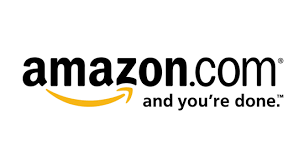 "Our vision is to be earth's most customer-centric company; to build a place where people can come to find and discover anything they might want to buy online.”
Steven C. Gray
Security & Privacy › Legal Policies›Amazon Privacy NoticeLast updated: September 30, 2016Amazon.com knows that you care how information about you is used and shared, and we appreciate your trust that we will do so carefully and sensibly. This notice describes our privacy policy. By visiting Amazon.com, you are accepting the practices described in this Privacy Notice.
What Personal Information About Customers Does Amazon.com Gather?
What About Cookies?
Does Amazon.com Share the Information It Receives?
What About Third-Party Advertisers and Links to Other Websites?
What Choices Do I Have?
Are Children Allowed to Use Amazon.com?
EU-US Privacy Shield
Conditions of Use, Notices, and Revisions
Examples of Information Collected
Amazon Services Privacy Notice
Amazon Services knows that you care how information about you is used and shared, and we appreciate your trust that we will do so carefully and sensibly.
Please note that Amazon Services LLC owns and operates this website and is a subsidiary of Amazon.com, Inc. If you have an account on one or more Amazon sites and Amazon cookies corresponding to those sites, information gathered by Amazon Services, as described in this Privacy Notice, may be correlated with any personally identifiable information that Amazon has and may be used by Amazon to improve the services we offer.
As a subsidiary of Amazon.com, Amazon Services follows the same information practices as Amazon.com, and information we collect is subject to the Amazon.com Privacy Notice. By visiting the Amazon Services site, you are accepting the practices described in the Amazon.com Privacy Notice.
What Personal Information About Customers Does Amazon.com Gather?
The information we learn from customers helps us personalize and continually improve your Amazon experience.

Information You Give Us

You can choose not to provide certain information, but then you might not be able to take advantage of many of our features. 
Automatic Information: We receive and store certain types of information whenever you interact with us

Mobile: When you download or use apps created by Amazon or our subsidiaries, we may receive information about your location. We may use this information to provide you with location-based services.

E-mail Communications: To help us make e-mails more useful and interesting, we often receive a confirmation when you open e-mail from Amazon.com if your computer supports such capabilities. 

If you do not want to receive e-mail or other mail from us, please adjust your Customer Communication Preferences.

Information from Other Sources: We might receive information about you from other sources and add it to our account information.
Examples of Information Collected
Information You Give Us

You provide most such information when you search, buy, post, participate in a contest or questionnaire, or communicate with customer service. As a result of those actions, you might supply us with such information as your name, address, and phone numbers; credit card information; people to whom purchases have been shipped, including addresses and phone number; people (with addresses and phone numbers) listed in 1-Click settings; e-mail addresses of your friends and other people; content of reviews and e-mails to us; personal description and photograph in Your Profile ; and financial information, including Social Security and driver's license numbers.


Automatic Information

Examples of the information we collect and analyze include the Internet protocol (IP) address used to connect your computer to the Internet; login; e-mail address; password; computer and connection information such as browser type, version, and time zone setting, browser plug-in types and versions, operating system, and platform; purchase history, which we sometimes aggregate with similar information from other customers to create features.
Does Amazon.com Share the Information It Receives?
Information about our customers is an important part of our business, and we are not in the business of selling it to others. We share customer information only as described below and with subsidiaries Amazon.com, Inc. controls that either are subject to this Privacy Notice or follow practices at least as protective as those described in this Privacy Notice.

Affiliated Businesses We Do Not Control 

You can tell when a third party is involved in your transactions, and we share customer information related to those transactions with that third party.

Third-Party Service Providers: They have access to personal information needed to perform their functions, but may not use it for other purposes.

Promotional Offers: Sometimes we send offers to selected groups of Amazon.com customers on behalf of other businesses. When we do this, we do not give that business your name and address. If you do not want to receive such offers, please adjust your Customer Communication Preferences .
Does Amazon.com Share the Information It Receives? Cont.
Business Transfers: As we continue to develop our business, we might sell or buy stores, subsidiaries, or business units. In such transactions, customer information generally is one of the transferred business assets but remains subject to the promises made in any pre-existing Privacy Notice (unless, of course, the customer consents otherwise). Also, in the unlikely event that Amazon.com, Inc., or substantially all of its assets are acquired, customer information will of course be one of the transferred assets.

Protection of Amazon.com and Others: We release account and other personal information when we believe release is appropriate to comply with the law


With Your Consent: Other than as set out above, you will receive notice when information about you might go to third parties, and you will have an opportunity to choose not to share the information.
What About Third-Party Advertisers and Links to Other Websites?
Interest-Based Ads
On both Amazon-owned and operated sites and unaffiliated sites, Amazon displays interest-based advertising using information you make available to us


Like other online ad networks, we use cookies, web beacons (also known as action tags or single-pixel gifs), and other technologies (collectively, “cookies”). Cookies enable us to learn about what ads you see, what ads you click


We do not provide any personal information to advertisers or to third party sites that display our interest-based ads

Some third-parties may provide us information about you (such as the sites where you have been shown ads or demographic information) from offline and online sources that we may use to provide you more relevant and useful advertising.
What About Third-Party Advertisers and Links to Other Websites? Cont.
We do not have access to or control over cookies or other features that advertisers and third party sites may use, and the information practices of these advertisers and third party websites are not covered by our Privacy Notice or this Interest-Based Ads page. Please contact them directly for more information about their privacy practices.

Advertising Preferences 
Amazon offers you choices about receiving interest-based ads from us. You can choose not to receive interest-based ads from Amazon. You will still see ads but they will not be personalized. 

You can also generally opt-out of receiving personalized ads from third party advertisers
What Choices Do I Have?
As discussed above, you can always choose not to provide information, even though it might be needed to make a purchase or to take advantage of such Amazon.com features. 

If you do not want us to use personal information that we gather to allow third parties to personalize advertisements we display to you, please adjust your Advertising Preferences .
Personalize Ads from Amazon
Do Not Personalize Ads from Amazon for this Internet Browser

The Help feature on most browsers will tell you how to prevent your browser from accepting new cookies, how to have the browser notify you when you receive a new cookie, or how to disable cookies altogether. We recommend you leave them turned on:

What About Cookies? For instance, if you block or otherwise reject our cookies, you will not be able to add items to your Shopping Cart, proceed to Checkout, or use any Amazon.com products and services that require you to Sign in.
Are Children Allowed to Use Amazon.com?
Amazon.com does not sell products for purchase by children. We sell children's products for purchase by adults. If you are under 18, you may use Amazon.com only with the involvement of a parent or guardian.


* Discussion Boards Section
This service is available only to individuals older than 13 years of age who have purchased items from Amazon.com and are in good standing in the Amazon.com community. If you use the Amazon.com discussion boards, you are certifying that you are old enough to participate in the boards..
EU-US Privacy Shield
Amazon.com, Inc. participates in the EU-US Privacy Shield framework. 
If you have any inquiries or complaints about our handling of your personal data under Privacy Shield, or about our privacy practices generally, please contact us at: privacyshield@amazon.com. 


As explained here we sometimes provide personal information to third parties to perform services on our behalf. If we transfer personal information received under the Privacy Shield to a third party, the third party's access, use, and disclosure of the personal data must also be in compliance with our Privacy Shield obligations, and we will remain liable under the Privacy Shield for any failure to do so by the third party unless we prove we are not responsible for the event giving rise to the damage.
Conditions of Use, Notices, and Revisions
If you have any concern about privacy at Amazon.com, please contact us with a thorough description, and we will try to resolve it. Our business changes constantly, and our Privacy Notice and the Conditions of Use will change also. We may e-mail periodic reminders of our notices and conditions, but you should check our Web site frequently to see recent changes.
Thank you !!!
Questions?